11.2 Part 2
Velocity
Learning Goals
Define Velocity and give example
Compare Speed and Velocity
Compare Scaler and Vector quantities
Give examples of a vector
Combine Velocities
We just learned about Speed last week and how to calculate it
This week we will learn about Velocity
What is Velocity?
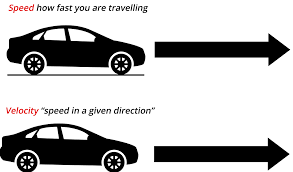 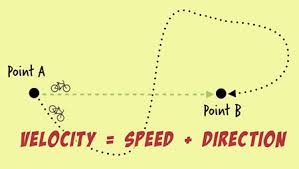 Velocity is speed AND direction combined
Now it matters not ony how fast you are going but also what direction you travels
Velocity is a vector (I know new word, we will discuss shortly
The following videos will show you the difference between speed and velocity - Click ME  and ME
So here is a new word – Vector
When we were measuring speed, we did not care about what direction we were going, so that was not considered a vector quantity
When we measure speed AND explain direction, there are 2 different pieces of information, that is known as a vector
This video does a very good job at explaining what a vector it (sorry about accent, but video is good) – Click ME
Vectors
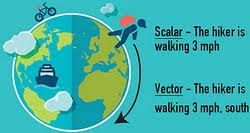 So now that you know what Velocity and Vectors are…..
Sometimes, an object will have more than one velocity – which means it goes in two different directions or speed
Watch this video – it does a very good job at
Explaining this concept – it is more lecture style but he does a good job making sense of it – Click ME
Combining Velocities
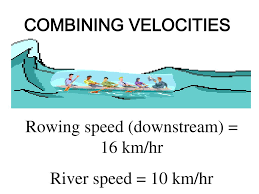